BANSKOBYSTRICKÝ KRAJ
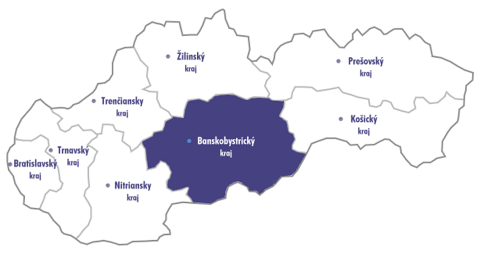 9 454,44 km²
rozloha: 
počet obyvateľov:
hustota zaľudnenia:
okresy:



susedné štáty:

susedné kraje:
647 874
69 obyv./ km²
Banská Bystrica, Banská Štiavnica, 
Brezno, Detva, Krupina, Lučenec, 
Poltár, Revúca, Rimavská Sobota, Veľký Krtíš, 
Zvolen, Žarnovica, Žiar nad Hronom
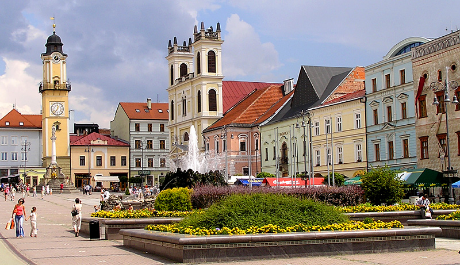 Maďarsko
Nitriansky, Trenčiansky, Žilinský, 
Prešovský, Košický
BANSKOBYSTRICKÝ KRAJ
Prešovský 
kraj
Žilinský kraj
leží v strede Slovenska
tvorí ho 13 okresov
najväčší kraj SR podľa rozlohy 
nízka hustota zaľudnenia
BR
BB
Trenčiansky 
kraj
Košický 
kraj
RA
ZH
DT
ZV
PT
ZC
RS
BS
LC
Nitriansky 
kraj
KA
VK
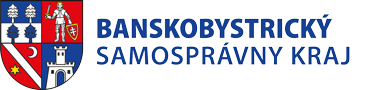 Prírodné podmienky
najvyšší bod – Ďumbier – 2043 m n.m.
najnižší bod – miesto, kde Ipeľ opúšťa BB kraj – 126 m n.m.
povrch kraja je veľmi členitý, pripomína Slovensko v malom
na juhu: Juhoslovenská kotlina
smerom na sever pohoria i kotliny
sopečné pohoria: Krupinská planina, Štiavnické vrchy, Vtáčnik, Kremnické vrchy, Poľana, Cerová vrchovina,  masív Slovenského rudohoria, jadrové pohorie Nízke Tatry
kotliny: Žiarska, Zvolenská, Horehronské podolie
rieky: Hron, Ipeľ, Rimava, Slaná
množstvo termálnych a minerálnych vôd
podnebie teplé až mierne teplé, v najvyšších polohách chladné
lesy ihličnaté (N. Tatry), bukové (Slovenské rudohorie), lužné (pri riekach) i pásmo alpínskych lúk (N. Tatry)
5 národných parkov (NAPANT, Veľká Fatra, Muránska Planina, Slovenský raj, Slovenský kras)
N í z k e   T a t r y
Slovenský
raj
Horehronské podolie
Muránska 
planina
V. Fatra
Hron
Slovenské 
rudohorie
Poľana
Vtáčnik
Zvolenská 
kotlina
Slatina
Žiarska 
kotlina
Štiavnické
vrchy
Slaná
Rimava
Krupinská 
planina
J u h o s l o v e n s k á   k o t l i n a
Cerová 
vrchovina
Ipeľ
Obyvateľstvo
Hustota zaľudnenia:
nízka (najnižšia hustota spomedzi všetkých krajov!) – väčšina obyvateľov žije v kotlinách
Národnosti:
prevláda slovenská národnosť,       v južných okresoch maďarská          a rómska národnosť
NÁBOŽENSTVO:
rímskokatolícke, evanjelické
Obyvateľstvo
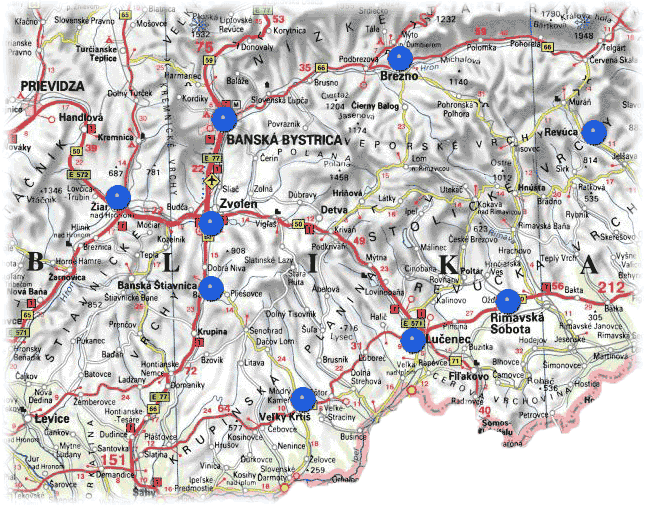 HOREHRONIE
tradičné regióny: Gemer, Novohrad, Hont, Podpoľanie, Horehronie
SÍDLA
516 obcí (24 z nich má štatút mesta)
najväčšie mesto: 
   BANSKÁ BYSTRICA (79 000 obyvateľov - 6.najväčšie mesto SR)
ďalšie významné sídla: Zvolen, Lučenec, Rožňava, ...
roztrúsené osídlenie štále (Nová Baňa) a lazy (Detva, Krupina)
PODPOĽANIE
G E M E R
HONT
NOVOHRAD
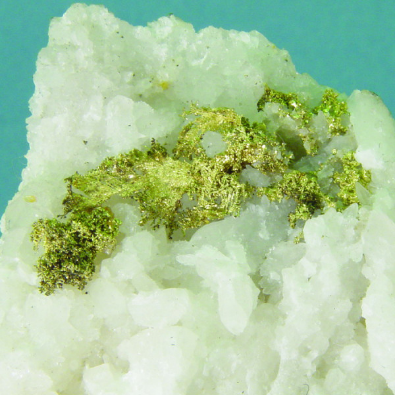 Priemysel
Banícka minulosť:
zlato – Kremnica
striebro – Banská Štiavnica
meď – Banská Bystrica
železná ruda – Slovenské rudohorie
hnedé uhlie - Modrý Kameň 

magnezit – Jelšava a okolie
dnes sú bane 
zatvorené
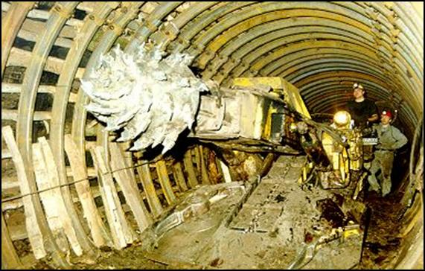 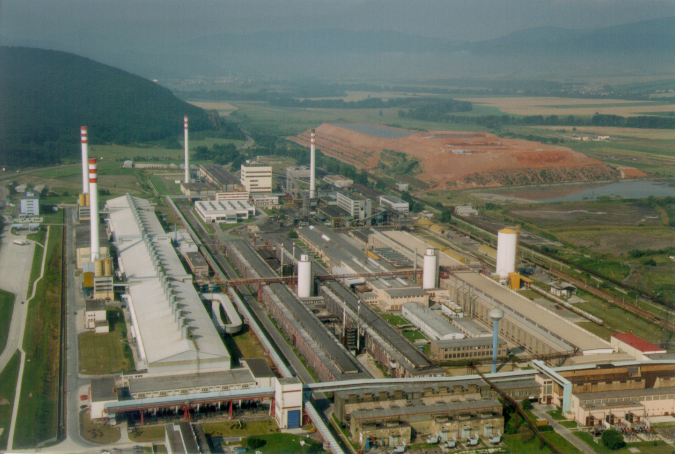 Priemysel
Hutníctvo:
Žiar nad Hronom – výroba hliníka
Podbrezová – spracovanie kovošrotu
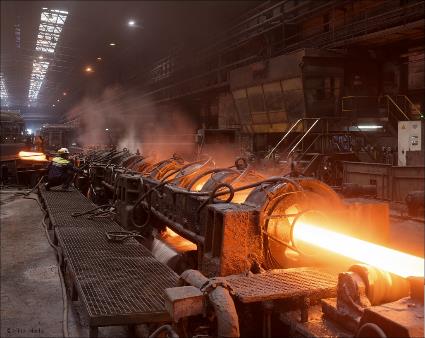 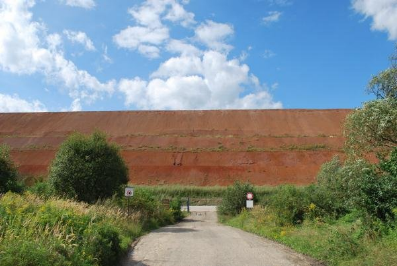 Haldy odpadu 
zostávajúce po 
výrobe hliníka
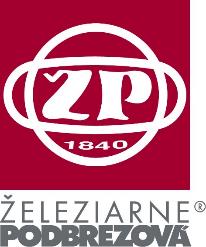 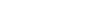 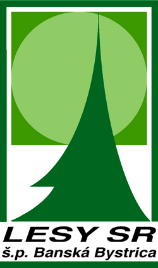 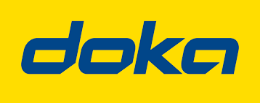 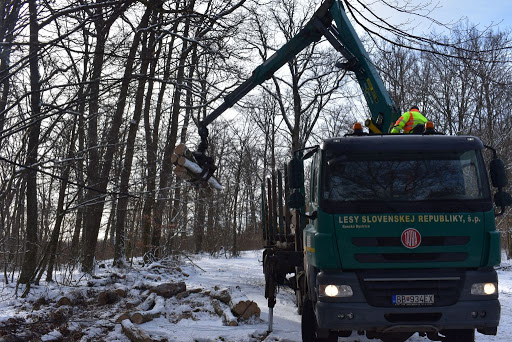 Priemysel
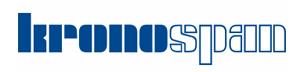 Ťažba a spracovanie dreva:
Banská Bystrica 
Zvolen 
Výroba papiera a hygienických produktov:
Harmanec
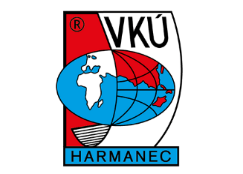 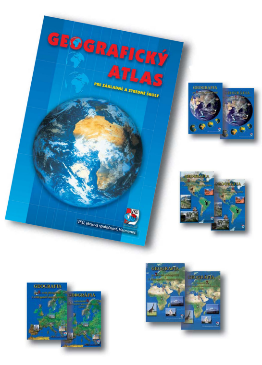 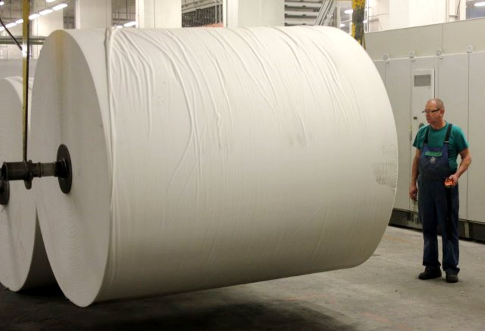 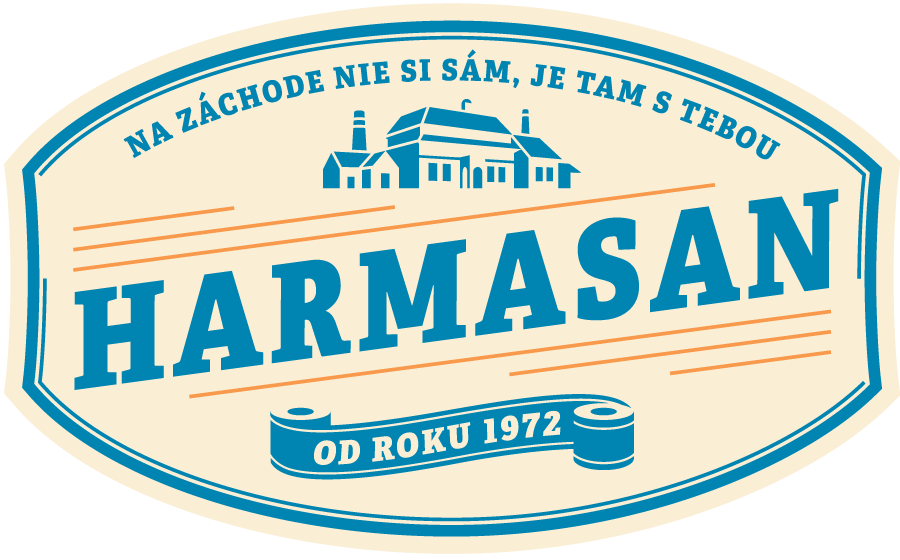 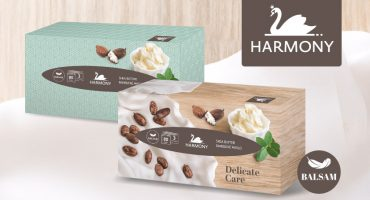 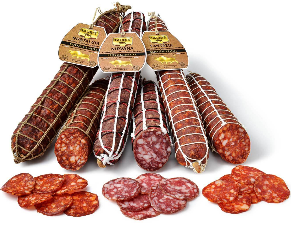 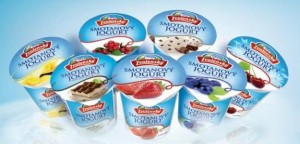 Priemysel
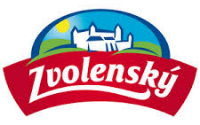 Potravinárstvo:
Zvolen – výroba sladkého a slaného pečiva, mliekareň, výroba korenín
Rimavská Sobota – mäsové výrobky
Veľký Krtíš a okolie – výroba vína
Tornaľa – minerálna voda
Vyhne – výroba piva
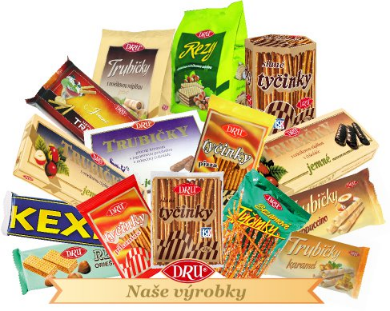 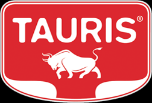 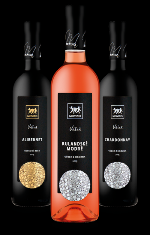 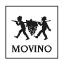 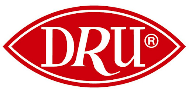 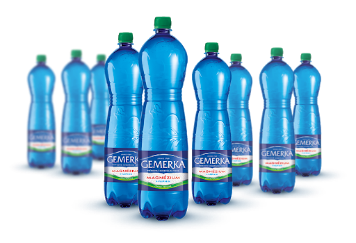 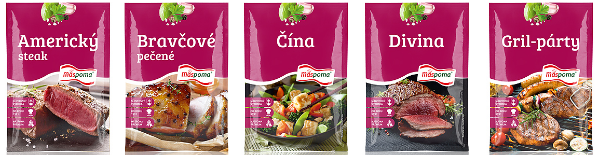 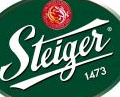 Priemysel
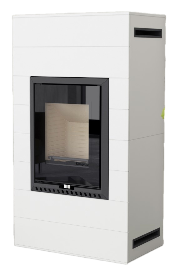 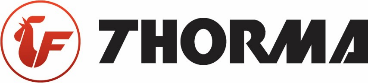 Ďalšie podniky:
Fiľakovo - kachle, krbové kachle, krbové vložky a sporáky
Slovenská Ľupča – výroba humánnych i veterinárnych liečiv
Lučenec – výroba hnojív a substrátov
Banská Bystrica – výroba textilu
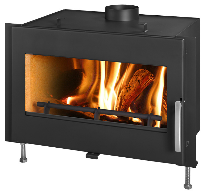 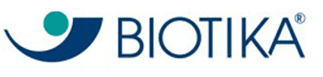 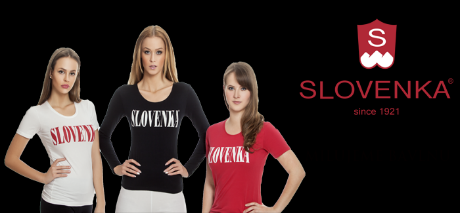 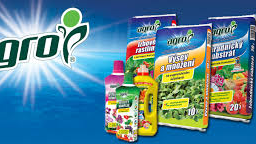 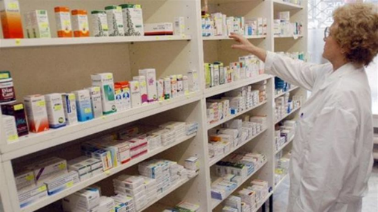 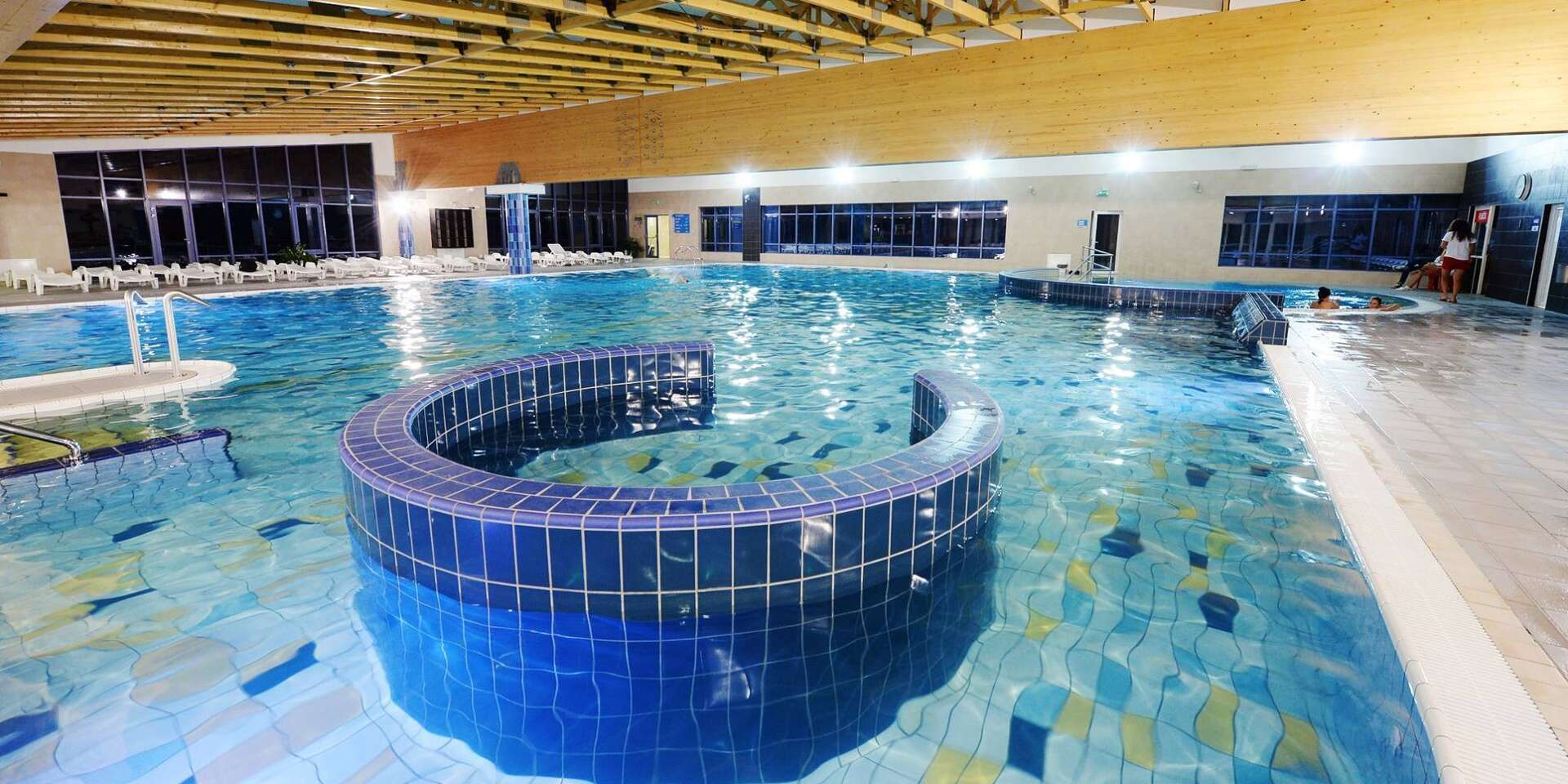 Kúpele
Kováčová – Národné rehabilitačné centrum
Sliač
Dudince
Číž
Brusno
Sklené Teplice
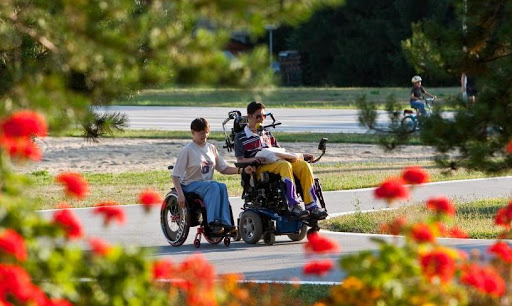 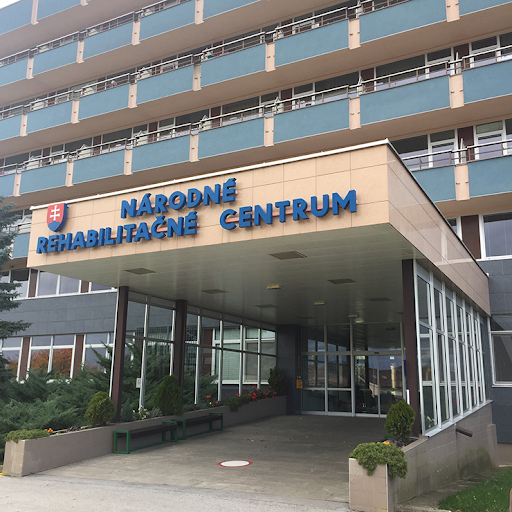 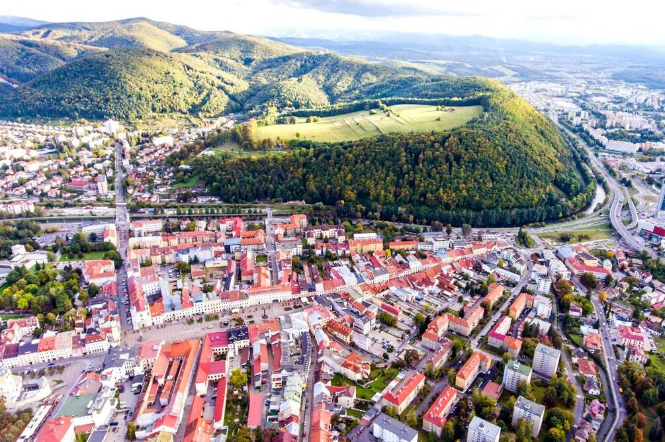 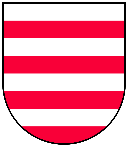 Banská Bystrica
URPÍN
piate najväčšie mesto Slovenska (78 tis. obyv.)
univerzitné mesto: Univerzita Mateja Bella
v r. 1944 tu vypuklo Slovenské národné povstanie (SNP)
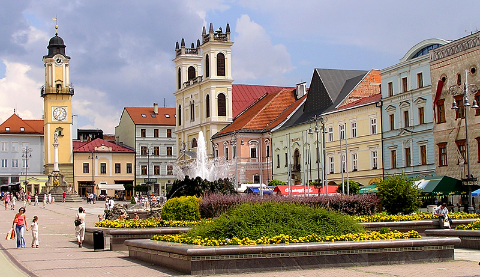 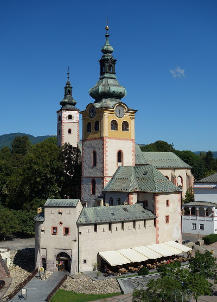 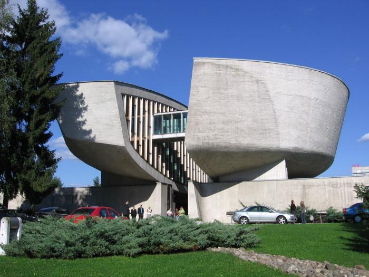 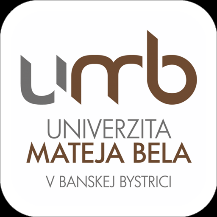 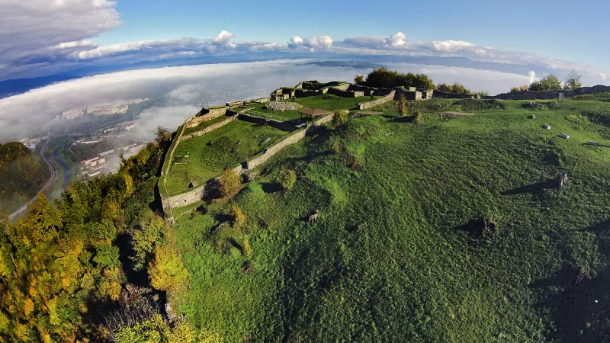 PUSTÝ HRAD
Zvolen
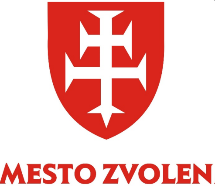 okresné mesto
43 tis. obyv.
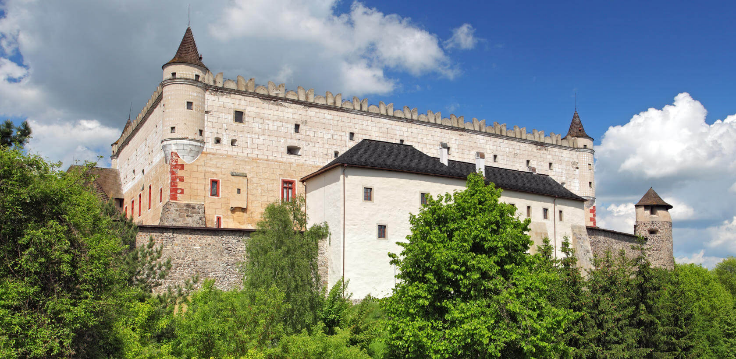 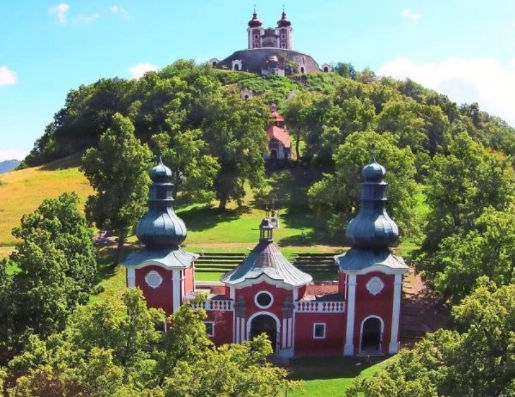 Banská Štiavnica
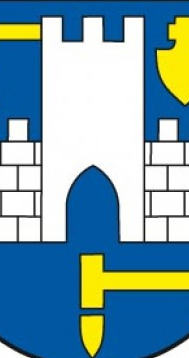 od roku 1993 je BŠ a banské technické pamiatky v jej okolí zapísaná v Zozname kultúrnych pamiatok UNESCO
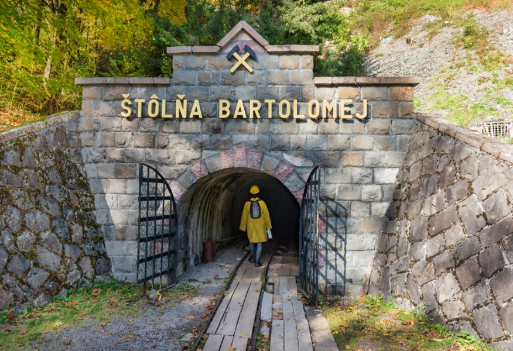 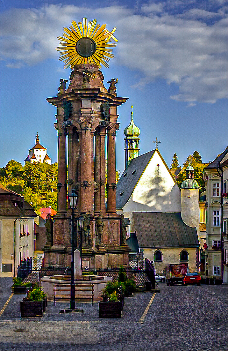 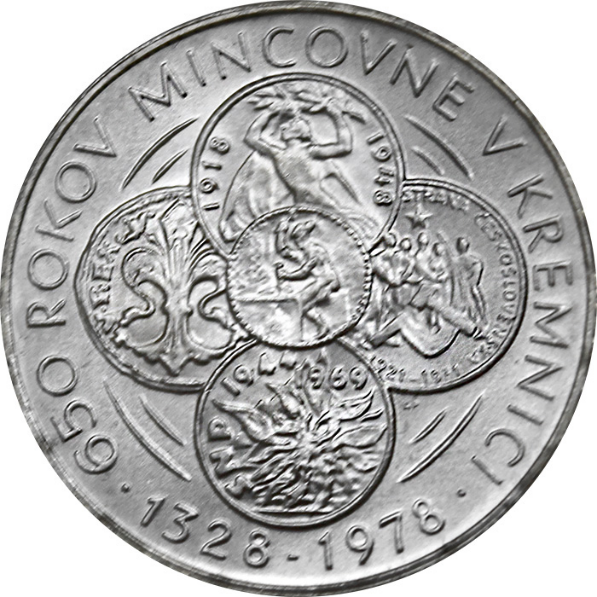 Kremnica
mincovňa od 14.stor. – nepretržitá výroba
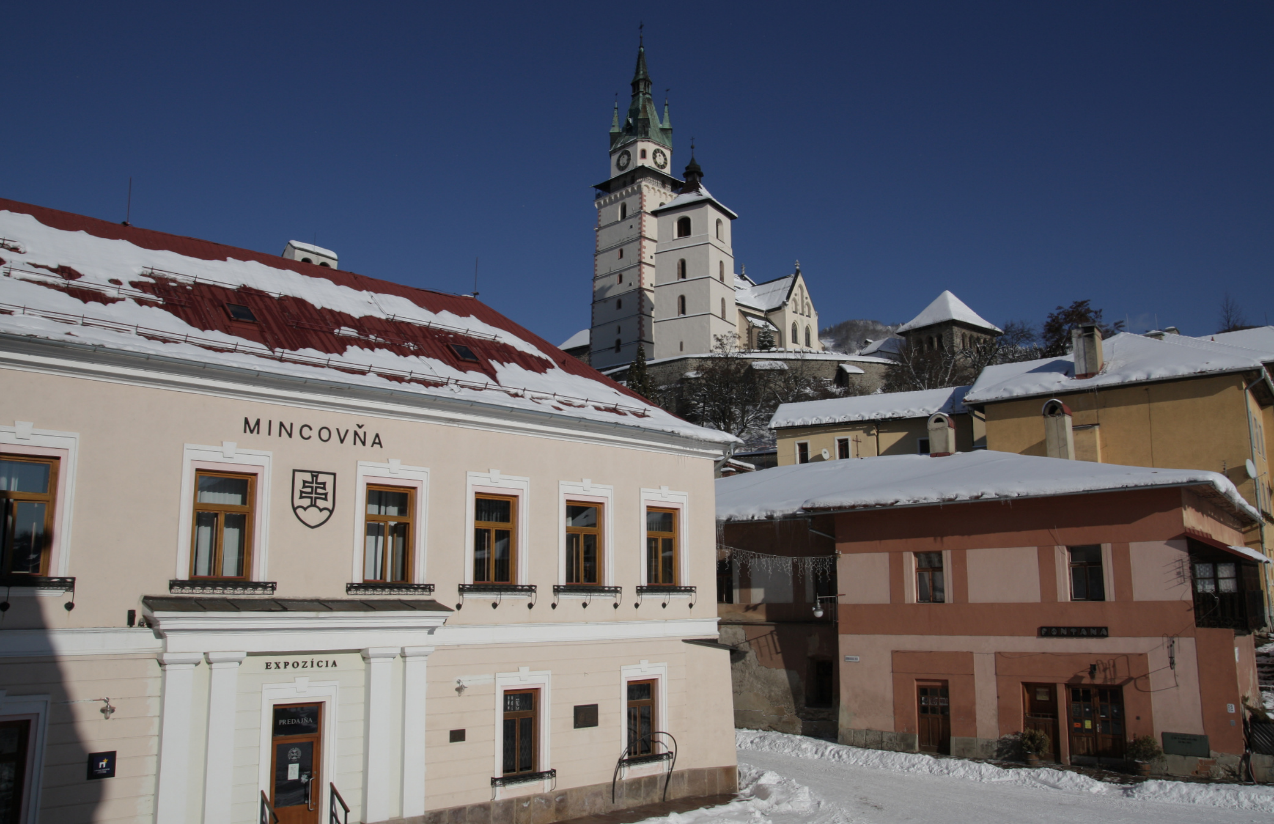 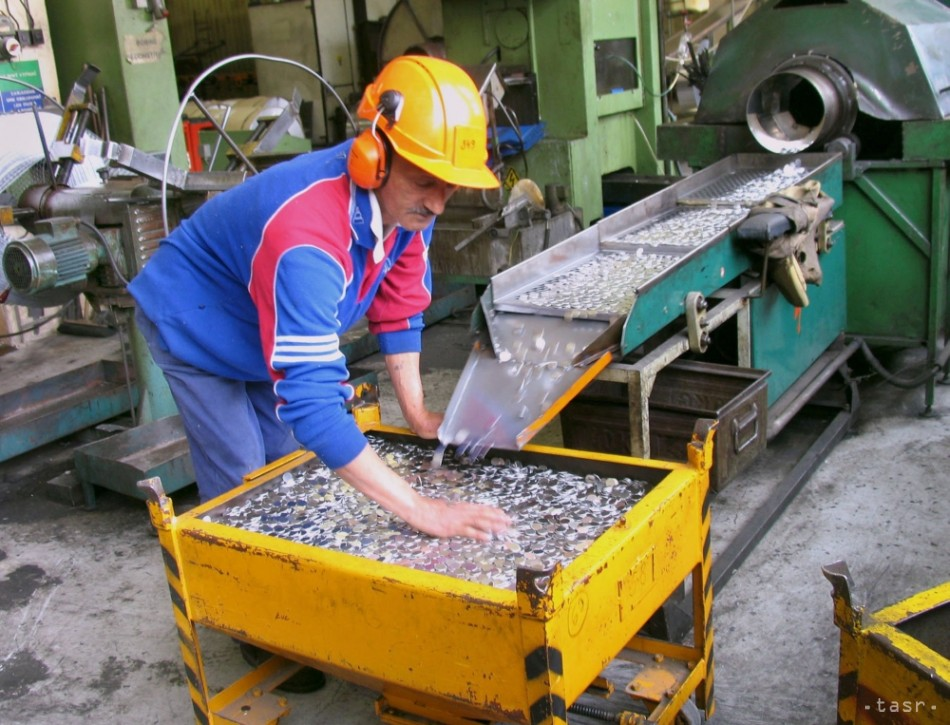 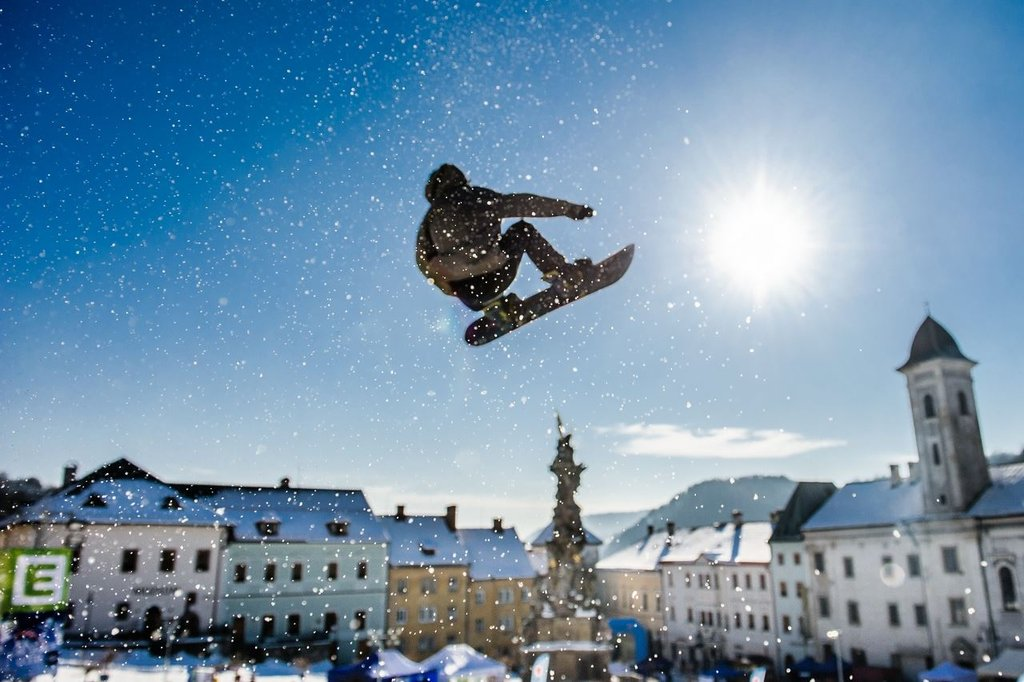 Zaujímavosti
DUDINCE
1395 obyv.
MODRÝ KAMEŇ
1624 obyv.
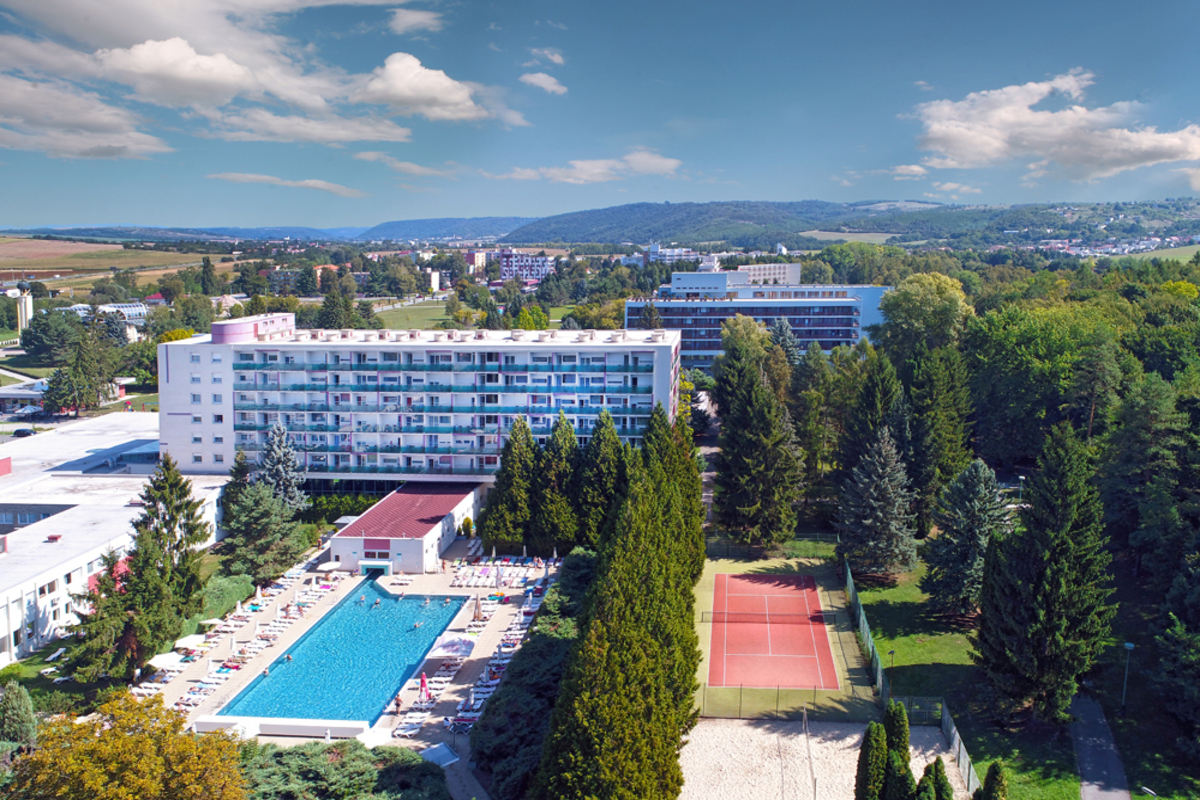 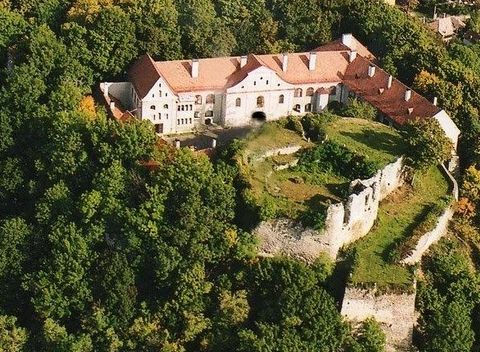 2 najmenšie mestá na Slovensku
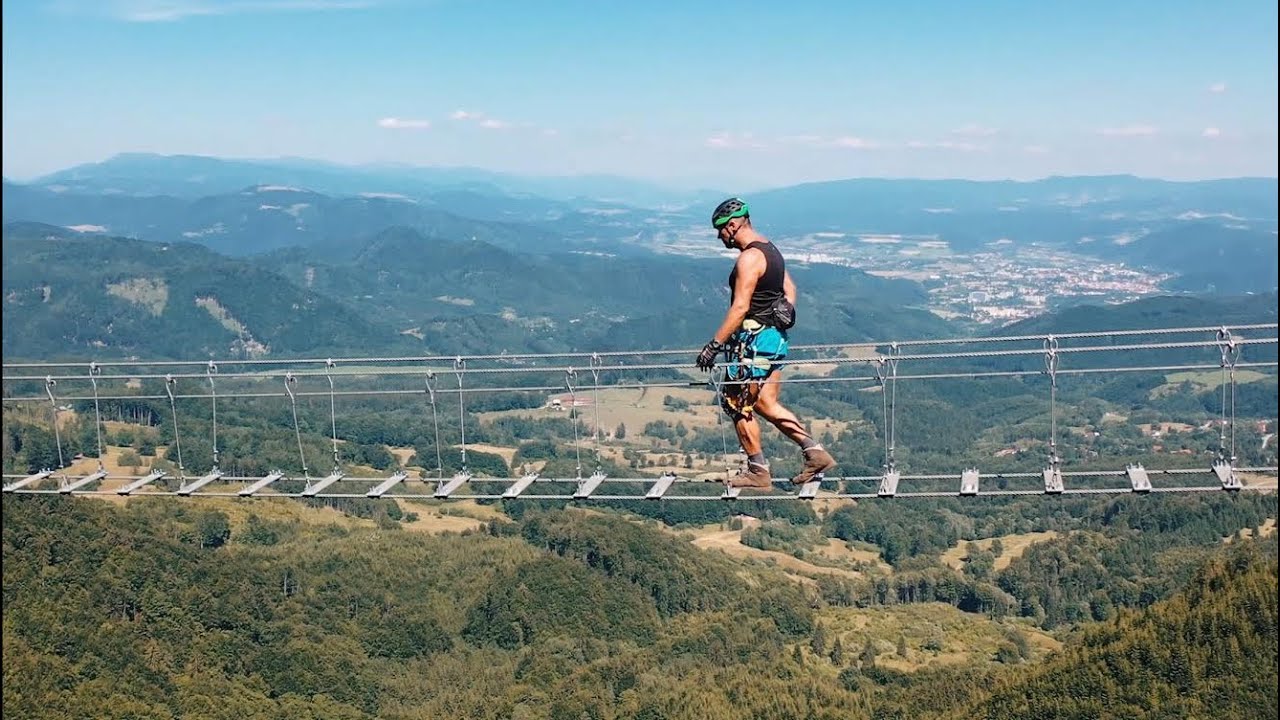 Skalka (pri Kremnici) – najdlhší visutý most na Slovensku